Het boek van Sidrac
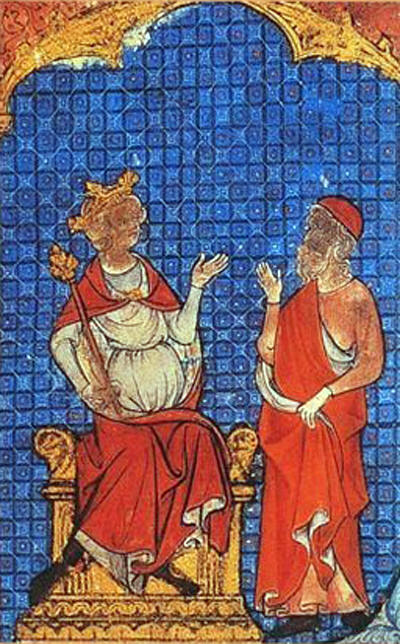 4 thema’s met veel overlap
Thema 1: Zo boven zo beneden
Thema rondom de mens en het heelal
(o.a.) Informatie over
De planeten en hun tekens
Astrologische invloed op het leven en het menselijk lichaam
De ziel
Hemelverschijnselen
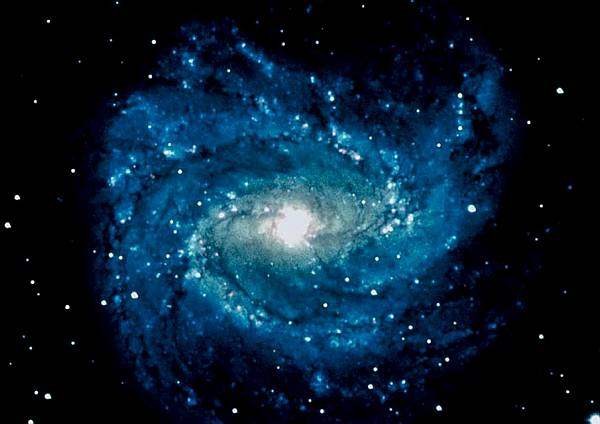 Thema 2: De mens en zijn omgeving
Vragen en antwoorden
	over geografie, meteorologie 
	en het dierenrijk
Kaarten, dieren, vreemde volkeren, natuurverschijnselen e.d.
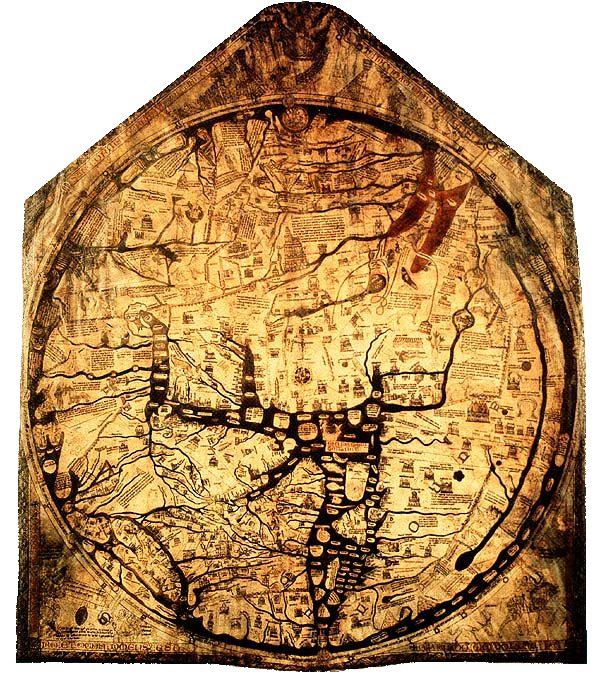 Thema 3: het menselijk lichaam
Vragen over man en vrouw, medische wetenschap en kerkelijke leer
Geneeskunde en medische astrologie
Lichaam ,voortplanting, man-vrouw-kind
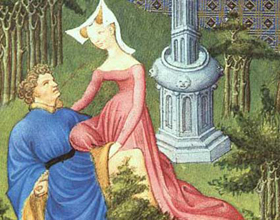 Thema 4: Mensen onder elkaar
Omgangsvormen en de christelijke moraal
Rangen en standen 
man en vrouw
Adel en Geestelijke
Oud en Jong
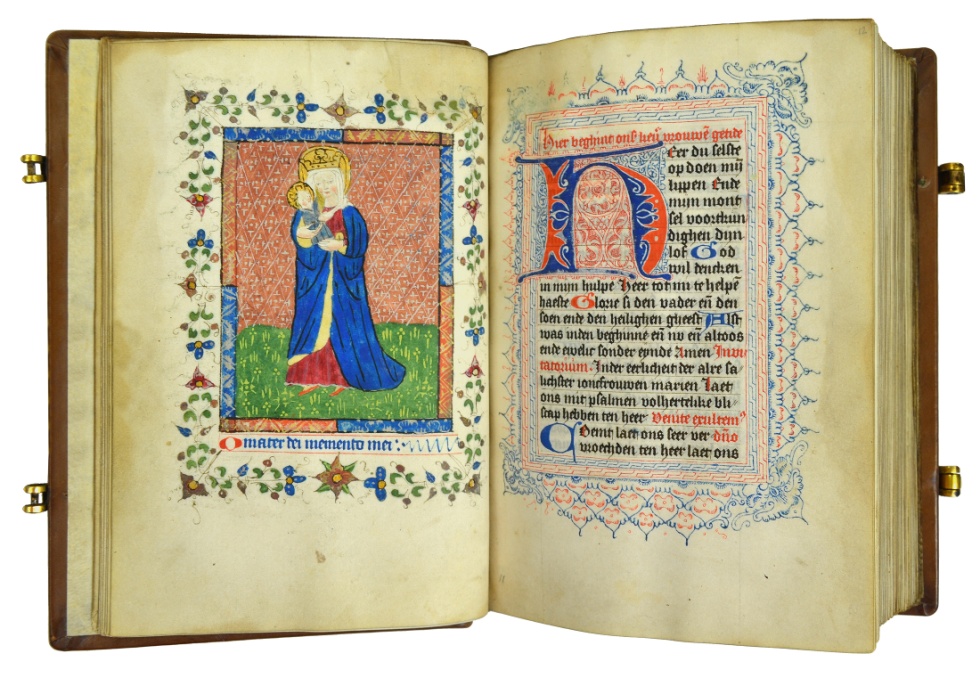 Overlapping tussen thema’s
Verschillende vragen kunnen binnen verschillende thema’s vallen
Invloed van de kosmos op de wereld:
lichaam 
Omgang 
Karakter  
Verschil tussen Mannen en vrouwen
De Christelijke moraal